Парные звонкие и глухие согласные.
Составила учитель начальных классов Шишкина Татьяна Михайловна.
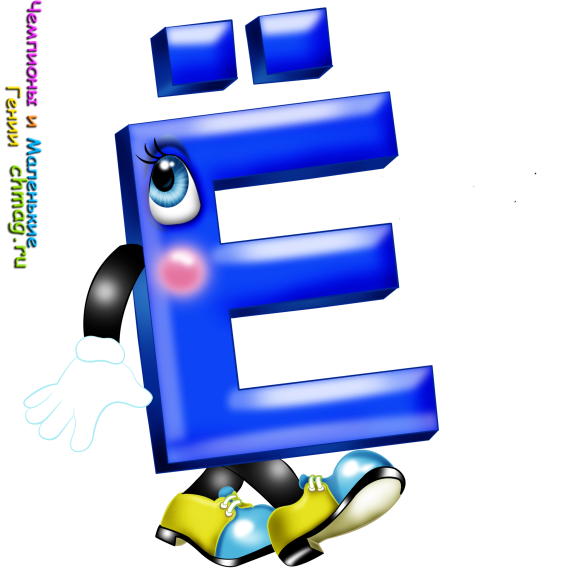 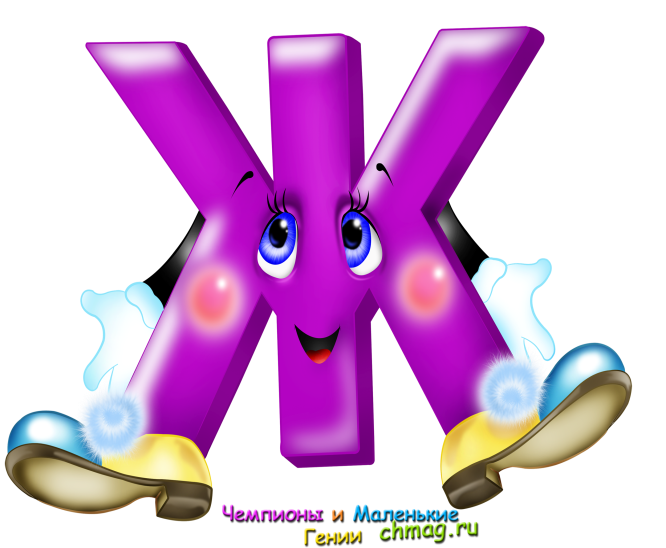 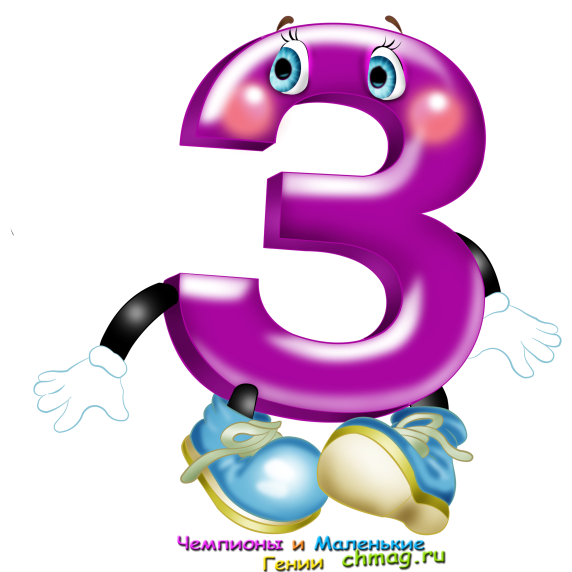 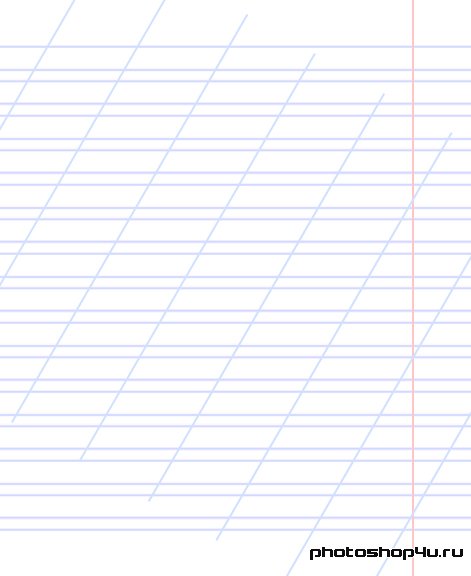 Вопрос № 1.
Выбери строчку, в которой все согласные имеют пару по звонкости – глухости.
A
B
C
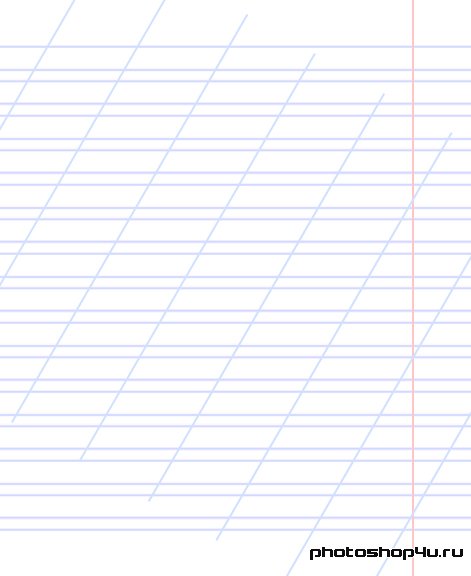 Вопрос № 2.
Выбери строку с верной проверкой 
парного согласного на конце слова.
A
B
C
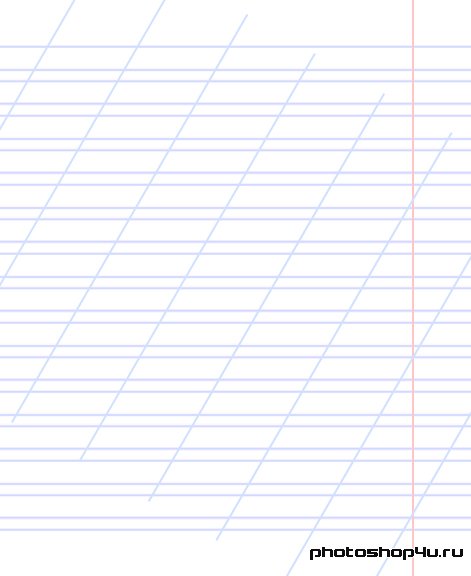 Вопрос № 3.
Укажи слово с буквой в.
A
B
C
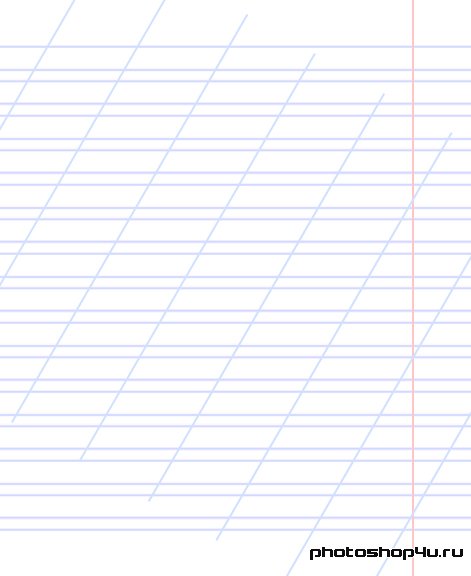 Вопрос № 4.
Укажи слово с буквой б 
в середине слова.
A
B
C
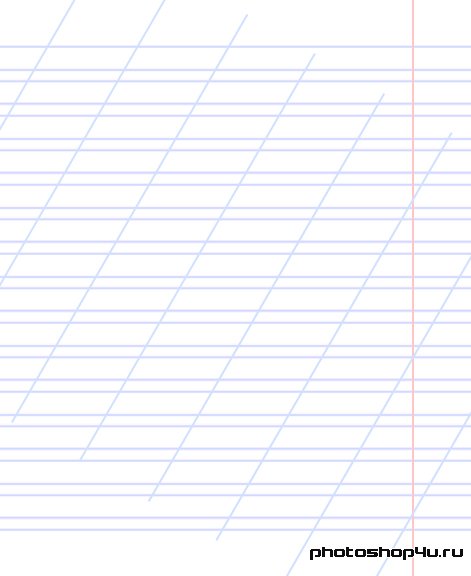 Вопрос № 5.
Найди строку с ошибкой.
A
B
C
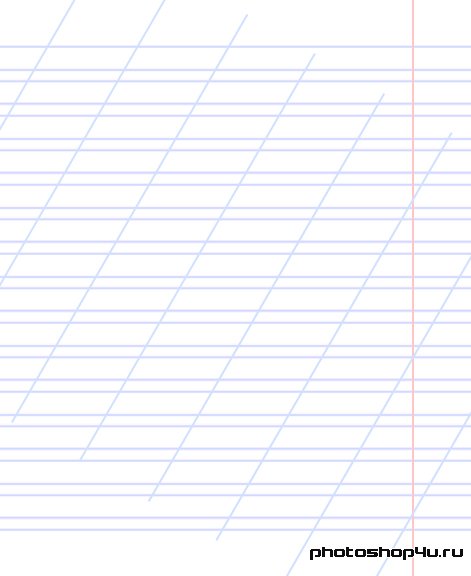 Вопрос № 6.
Найди строку без ошибок.
A
B
C
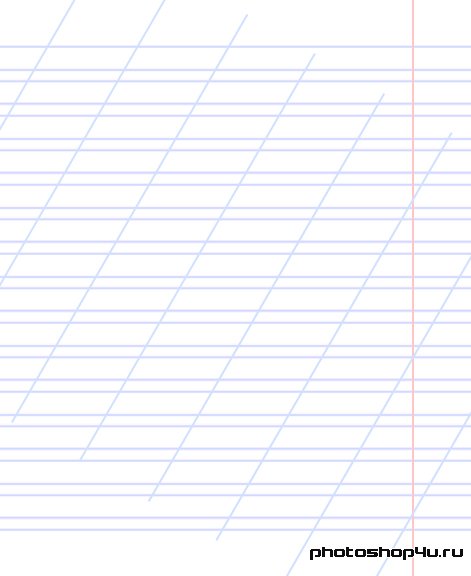 Вопрос № 7.
В каком слове все согласные парные?
A
B
C
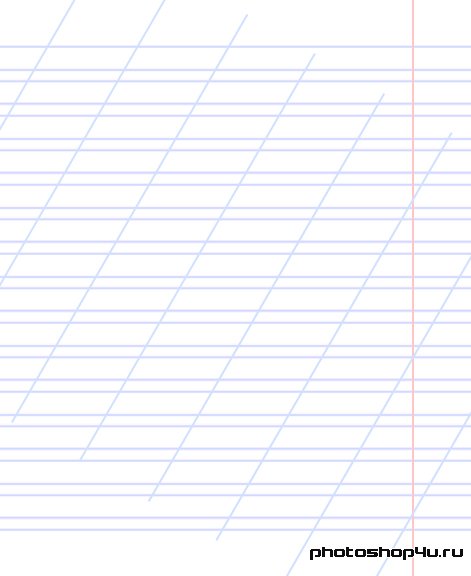 Вопрос № 8.
В каком слове все согласные непарные?
A
B
C
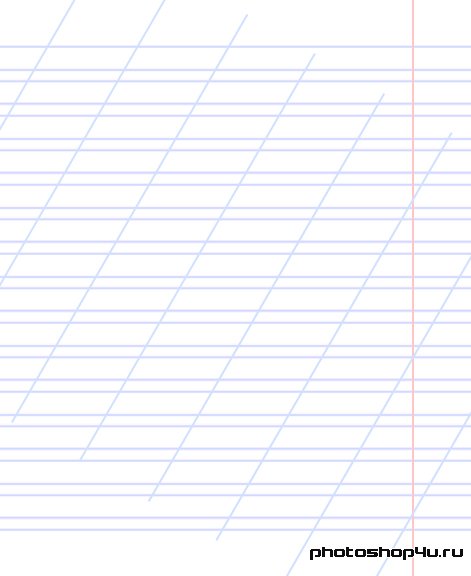 Вопрос № 9. 
Сколько ошибок в пословице
«Лучше хлеп с водой, чем перок
 с бедой»
A
B
C
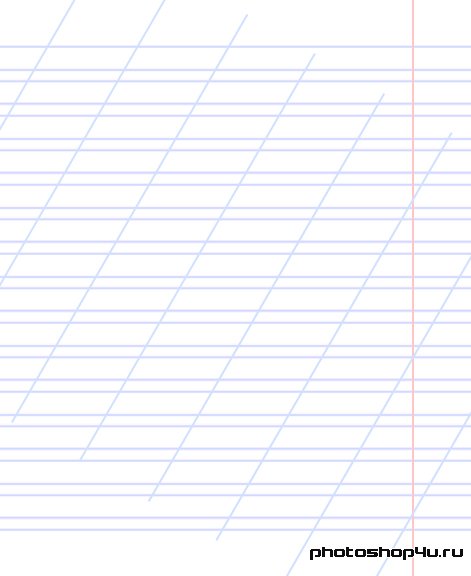 Вопрос № 10.
Найди слово, в котором количество букв и звуков не совпадает.
A
B
C
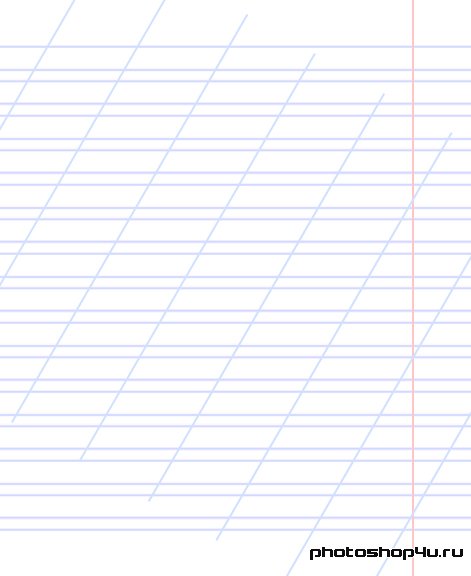 Благодарю за работу!